XI Congresso sobre Uso e Manejo do Solo (UMS 2021)
Como deixaremos o solo para as próximas gerações?
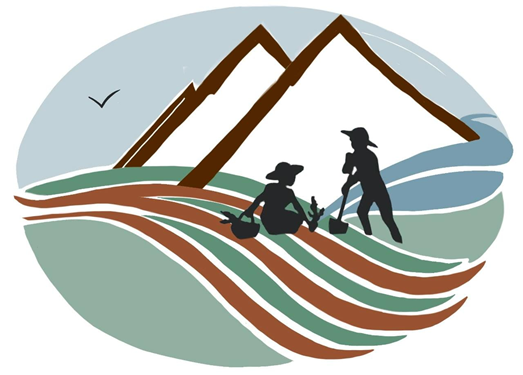 1 a 3 de dezembro, Bahía Blanca-Argentina
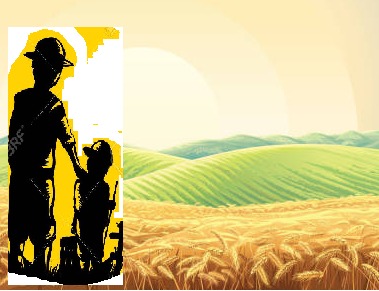 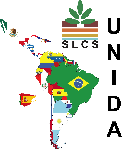 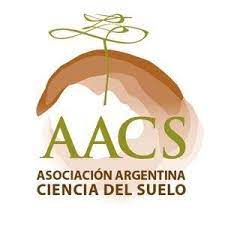 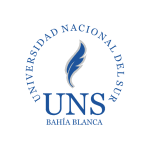 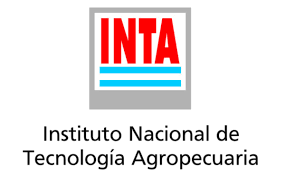 Sobre as apresentações em vídeo:
As exposições em video *.wmv, deverão ser realizadas em Power Point e gravadas em formato video (archivo *.wmv), com a funão de Power Point “Gravar apresentação com slides”. Se enviará um modelo com capa e fechamento de apresentação a todos os que propoem realizar uma apresentação clásica.
Sugestão: Coloque uma foto sua na capa da apresentação. Isto ajudará a buscar sua identificação pelo público nos próximos encontros.

ENVIAR ao coordenador o antes possível:
-Curriculum resumido de tres linhas como máximo, descrevendo sua experiência na área. Deverão incluir foto atualizada, e-mai, instituição y número de matrícula profissional se a tiver
-Resumo da apresentação de 250 palavras como máximo.
Recordem que a duração para conferencista será de 40 minutos e para los dissertantes da mesa redonda uma duração de 20 minutos.